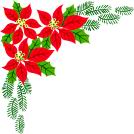 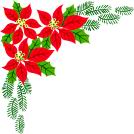 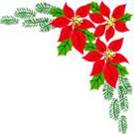 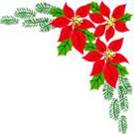 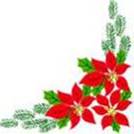 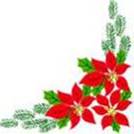 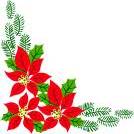 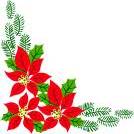 GIÁO ÁN
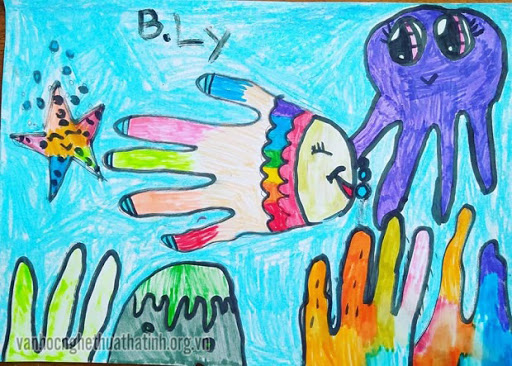 CHỦ ĐỀ: BẢN THÂN
LĨNH VỰC PHÁT TRIỂN THẨM MĨ
HĐH: VẼ CÁC CON VẬT BẰNG BÀN TAY
ĐỘ TUỔI: 5 – 6 TUỔI
NGƯỜI DẠY: NGUYỄN THỊ HỒNG NHUNG
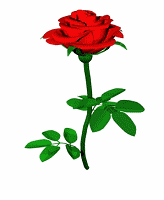 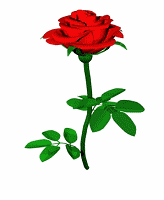 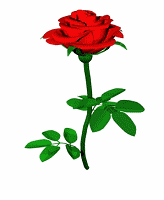 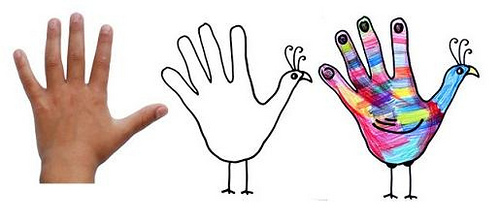 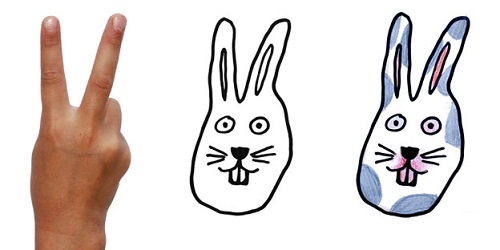 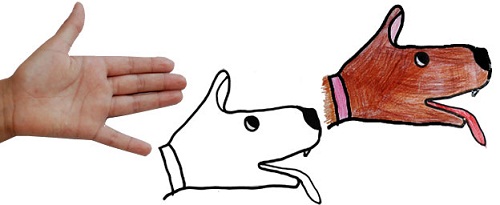 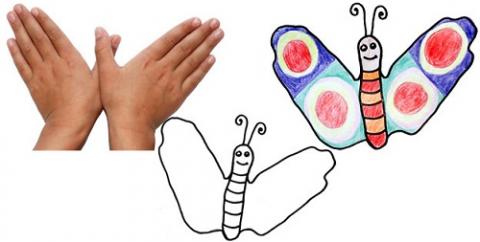 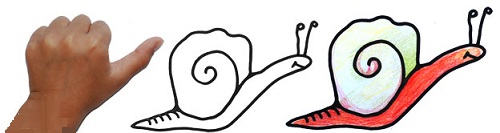 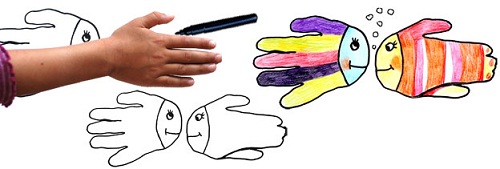